ФГБОУ ВО «Кубанский государственный медицинский университет» Министерства здравоохранения Российской Федерации 
Кафедра судебной медицины
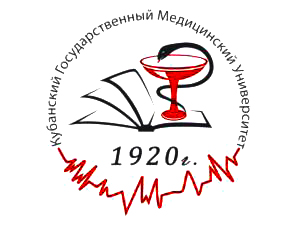 СТРУКТУРА ТЯЖКОГО ВРЕДА ЗДОРОВЬЮ 
ПРИ АВТОАВАРИЯХ В ГОРОДЕ КРАСНОДАРЕ
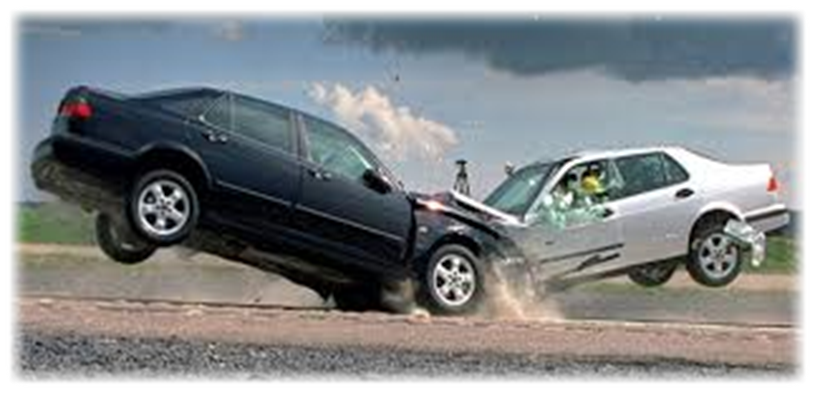 Доклад студенток 5 курса 
педиатрического факультета 
Красновой Елены
Гугулян Джульетты

Научные руководители -
зав. кафедрой д.м.н.
 профессор В.А. Породенко,
ассистент С.А. Ануприенко
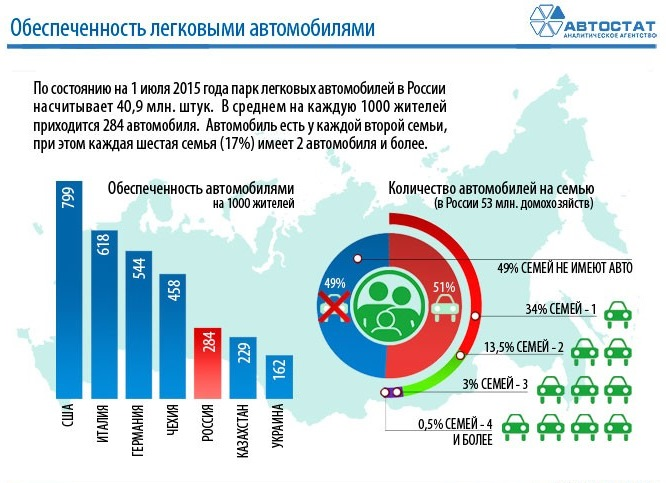 РЕЙТИНГ РЕГИОНОВ РФ ПО ОБЕСПЕЧЕННОСТИ ЛЕГКОВЫМИ АВТОМОБИЛЯМИ НА 1000 ЖИТЕЛЕЙ (шт.)(аналитическое агентство «АВТОСТАТ» авг. 2016 г.)
Краснодар занимает ведущее место в России по количеству автомобилей на душу населения (на 1000 жителей — 437 авто, 
Москва — 417 авто). 
Кроме того, в город ежедневно въезжают около 150 тысяч автомобилей.
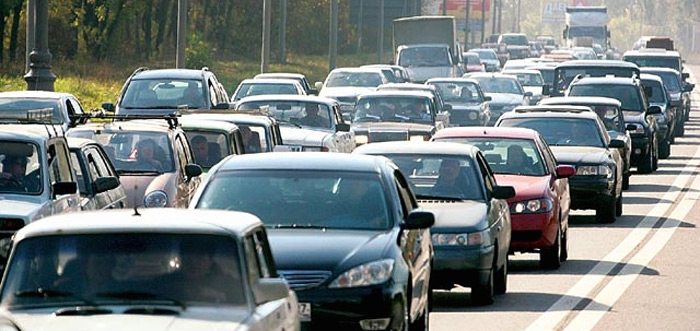 Показатели ДТТ в Краснодарском крае(по данным ГИБДД)
Статистические данные ГИБДД  РФ , 2016 г.
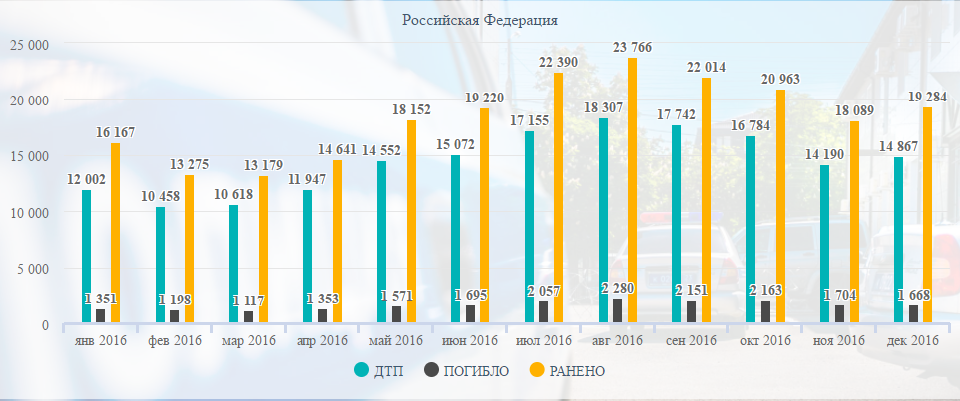 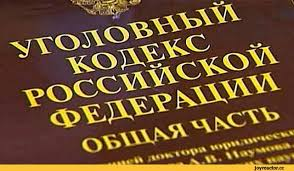 Приказ Минздравсоцразвития РФ от 24.04.2008 года №194н
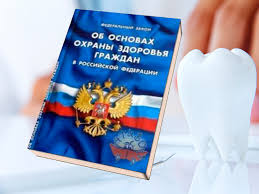 Статьей 264 УК РФ предусматривается   ответственность за нарушение правил дорожного движения и эксплуатации транспортных средств повлекшее по неосторожности  причинение тяжкого вреда здоровью или смерть человека
Цель работы:
оценка тяжести причиненного вреда здоровью при автомобильной травме в г. Краснодаре,  
сравнение данных за 2010, 2013 и 2016 годы,
 анализ повреждений, повлекших
 тяжкий вред здоровью в 2013 году.
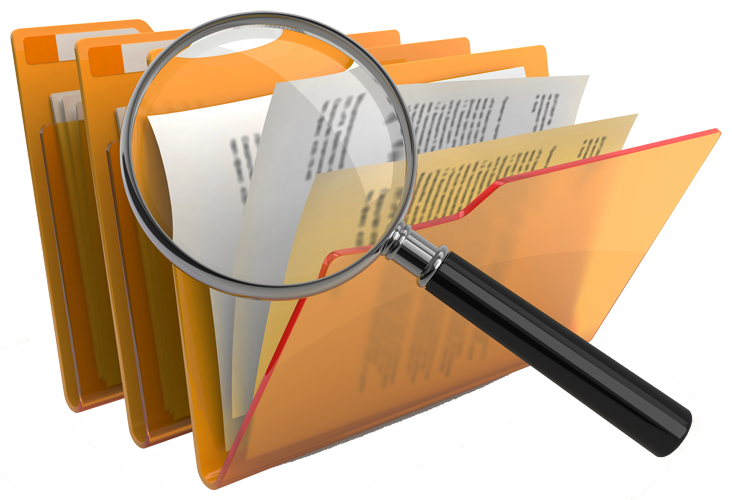 Объект исследования: 
материалы архива отдела судебно-медицинской экспертизы потерпевших, обвиняемых и других лиц ГБУЗ «Бюро судебно-медицинской экспертизы» МЗ КК
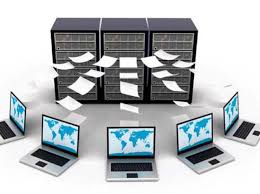 Пострадавшие с тяжким вредом здоровья
Повреждения головы и шеи
Анализ повреждений:
Переломы верхних конечностей 8,6%
Переломы нижних конечностей -14,2%
ВЫВОДЫ
Увеличивается количество повреждений в виде тяжкого вреда здоровью
Ведущее место – повреждения головы
Усилить работу по профилактике ДТТ!
ФГБОУ ВО «Кубанский государственный медицинский университет» Министерства здравоохранения Российской Федерации 
Кафедра судебной медицины
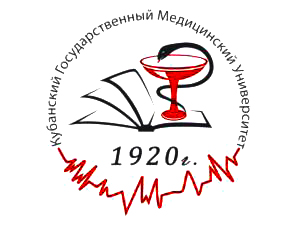 СТРУКТУРА ТЯЖКОГО ВРЕДА ЗДОРОВЬЮ 
ПРИ АВТОАВАРИЯХ В ГОРОДЕ КРАСНОДАРЕ
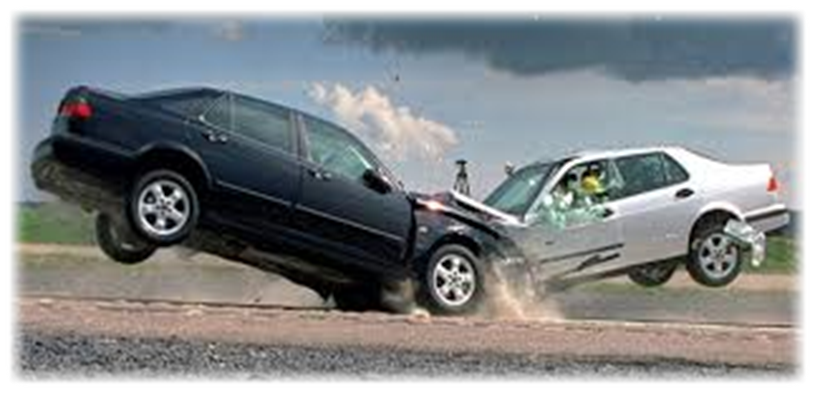